L’accompagnement vers l’écomobilité inclusive

13/02/2020
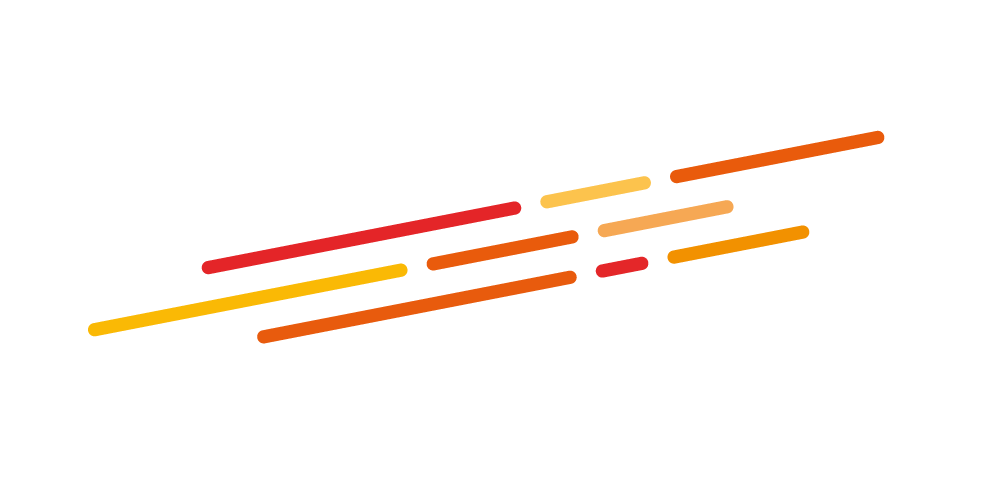 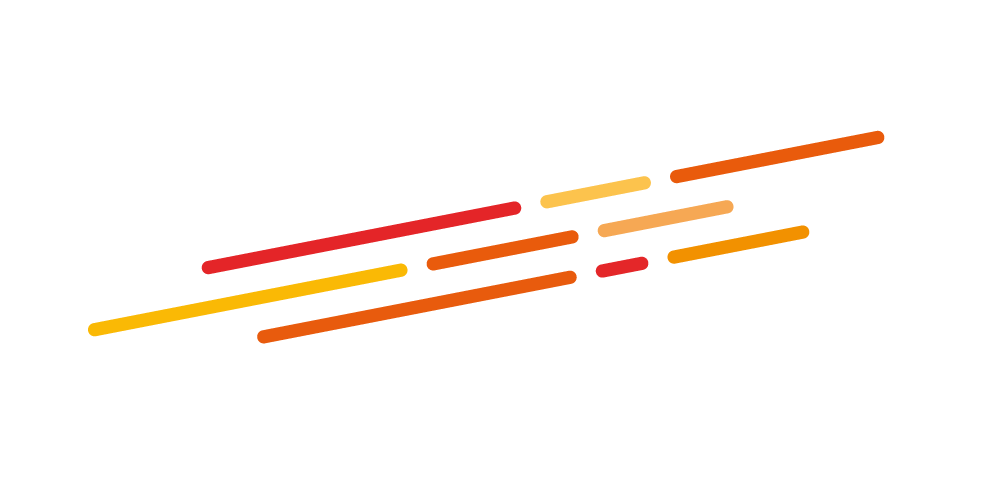 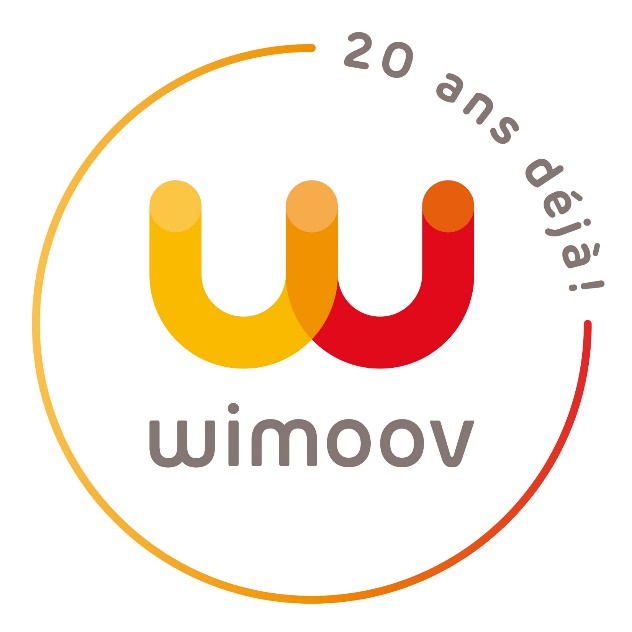 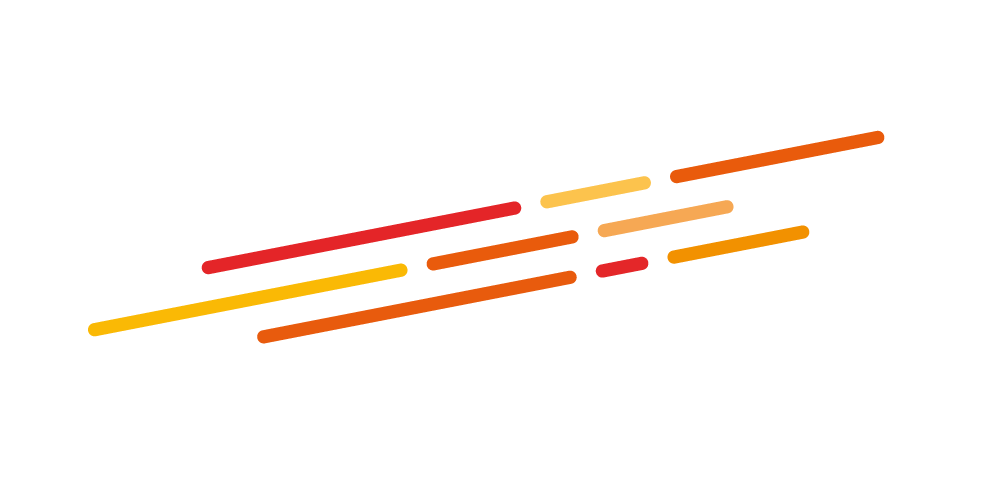 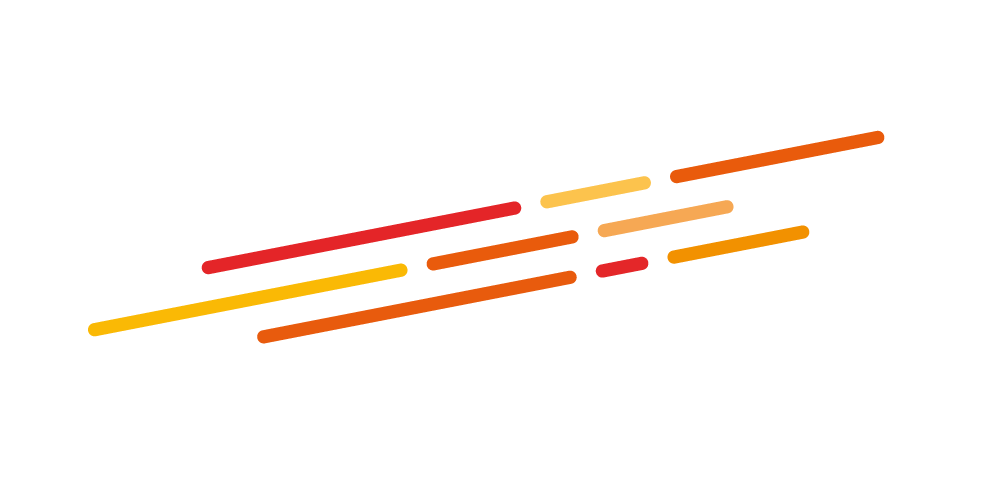 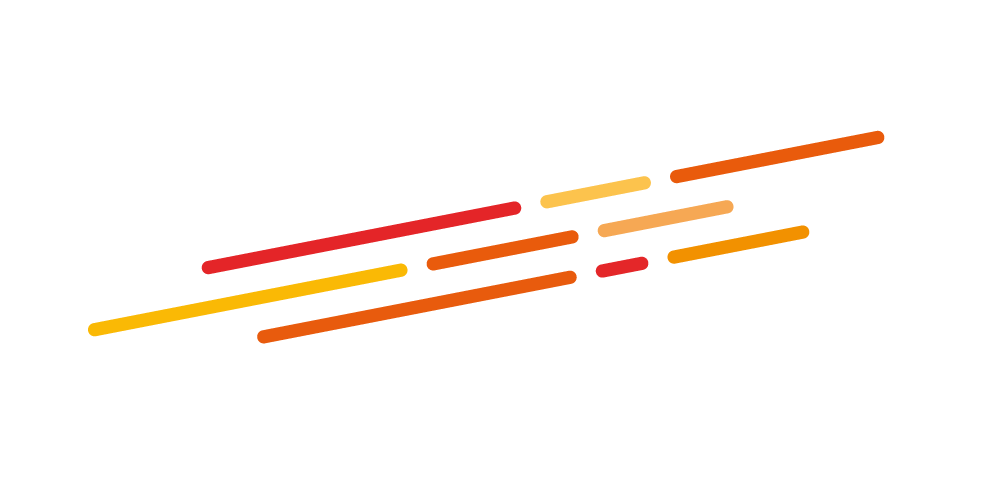 Enjeux et constats
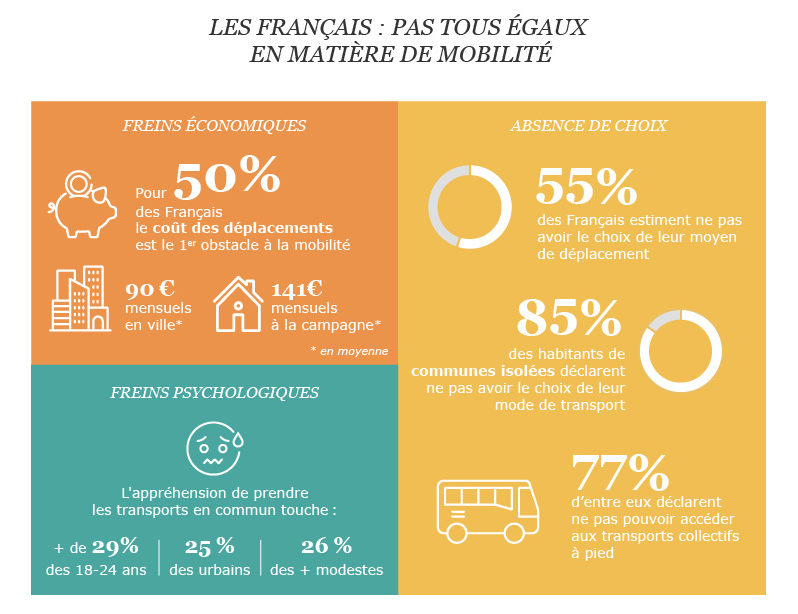 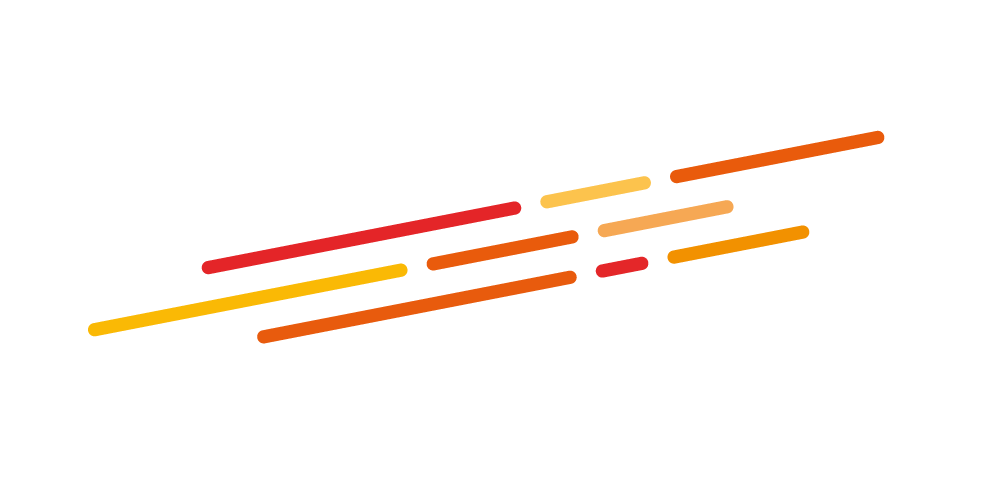 Enjeux et constats
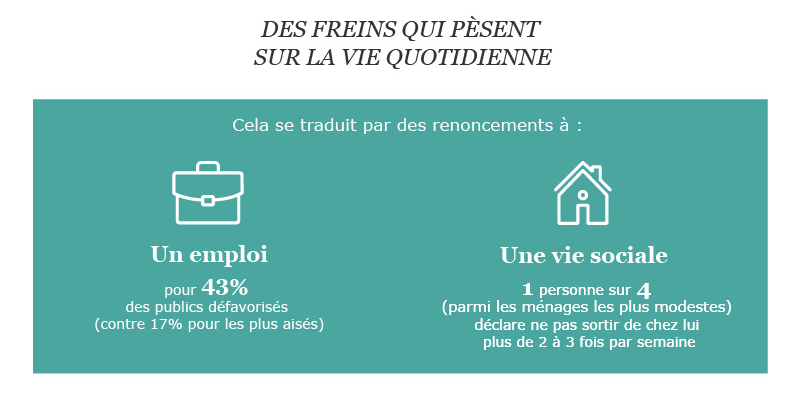 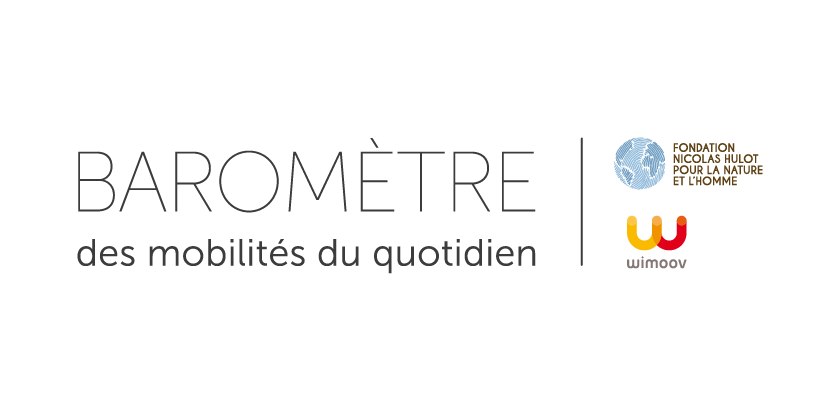 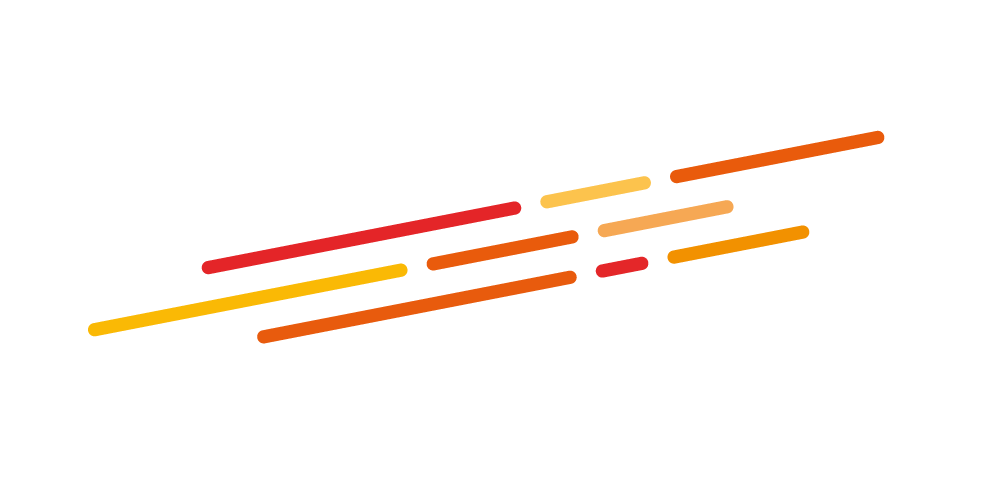 Les plateformes
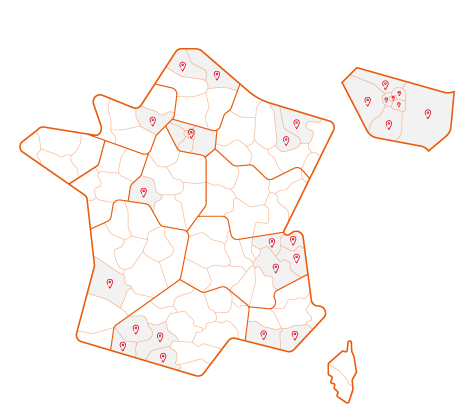 9 régions
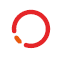 39 sites
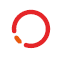 Intervention sur plus de 80 zones d’emploi
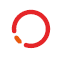 Territoires urbains, péri-urbains et ruraux
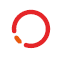 198 salariés
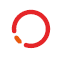 960 partenaires prescripteurs
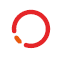 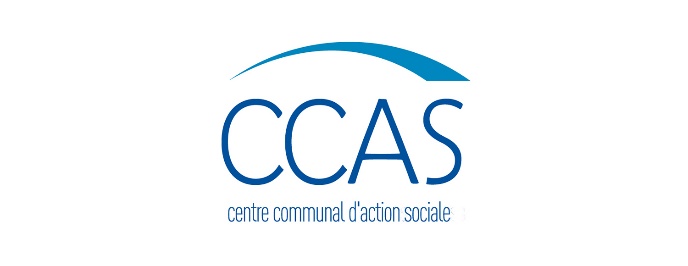 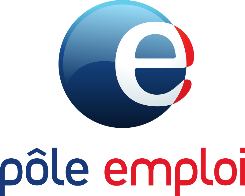 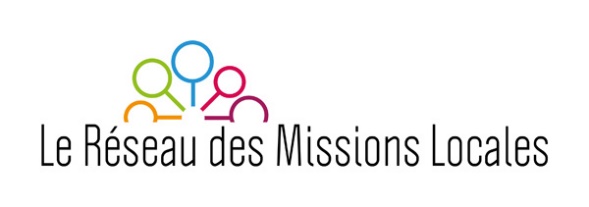 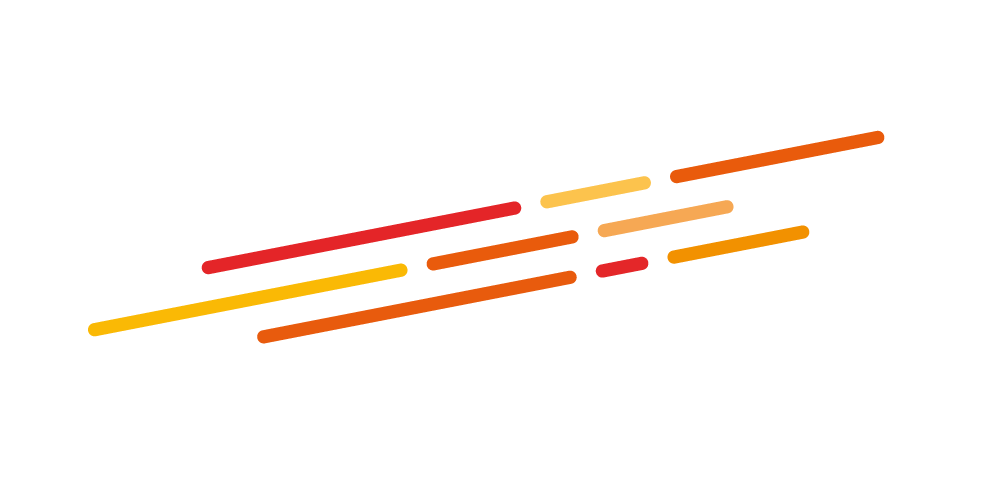 Enjeux – les freins
Psychologiques/culturels/cognitifs

« J’ai peur de prendre le bus, seule »
« Je ne sais pas lire une carte »
« Le métro, ce n’est pas pour moi, je n’y comprends rien »


Matériels/financiers

« Je travaille en horaires décalés, je ne peux pas m’acheter une voiture et encore moins l’entretenir »
« Je n’ai pas les moyens pour un abonnement de transports. On m’a parlé de tarifs sociaux mais je ne sais pas comment les solliciter »


Physiques

« L’absence d’ascenseur m’empêche d’accéder au quai »
« Les strapontins à l’arrêt de bus ont été supprimés, cela m’est trop difficile d’attendre le bus »
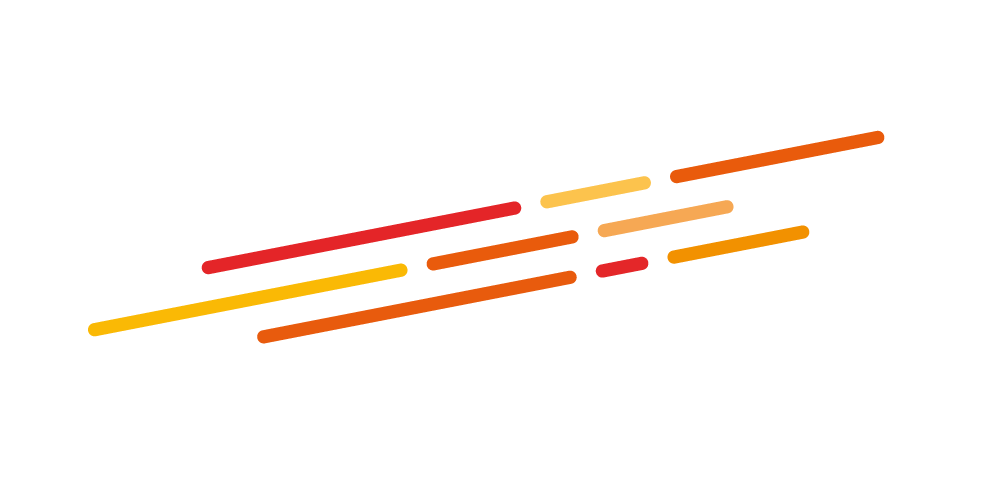 Le parcours
mobilité
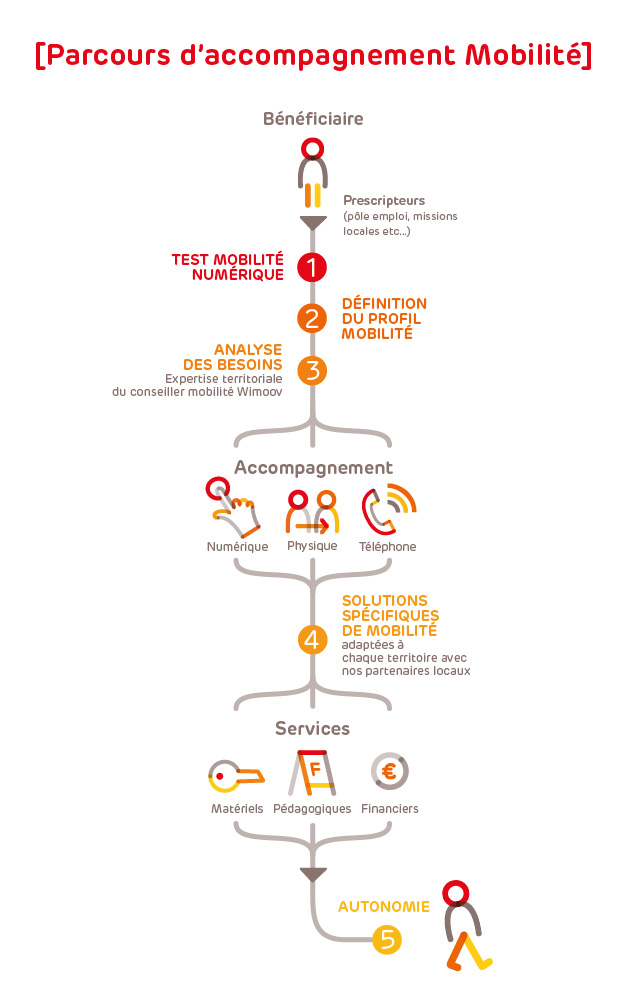 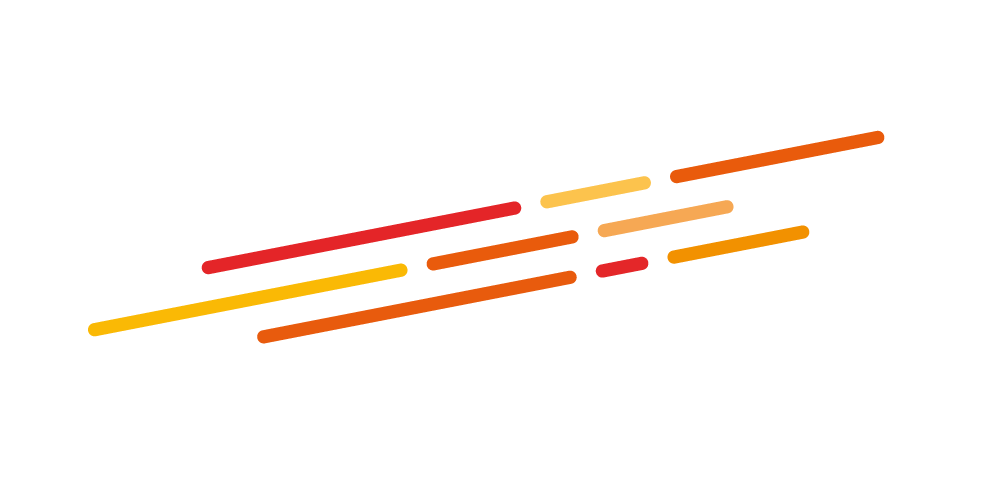 Le parcours
mobilité
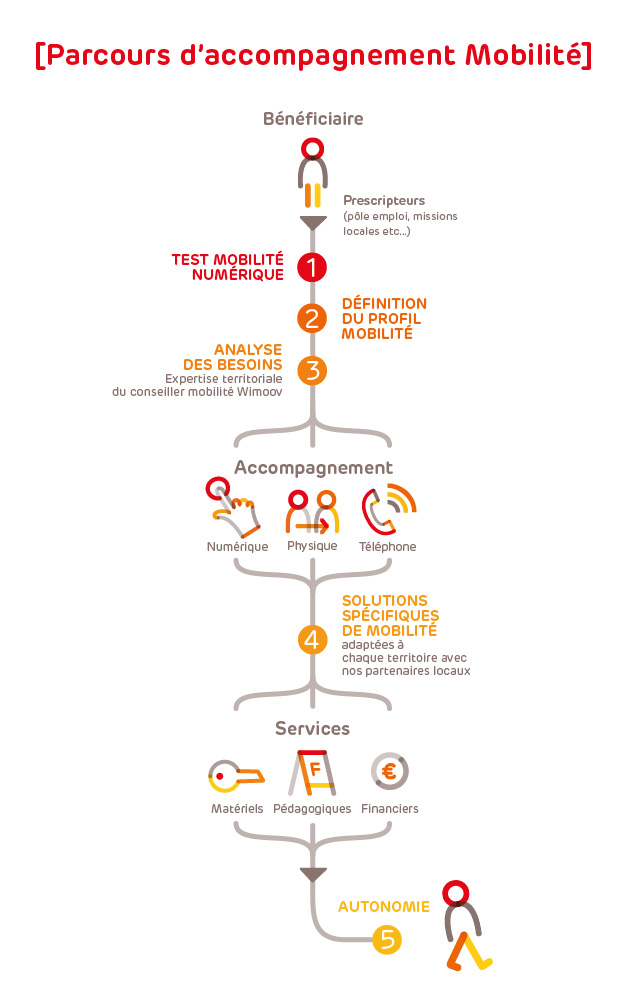 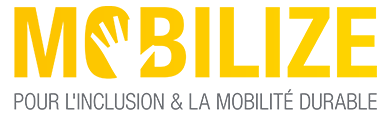 SERVICES DE LA PLATEFORME
Matériel
-> Mise à disposition de véhicules (voitures/scooters/ Vélos à assistance électrique)
-> Accompagnement vers la réparation mécanique & achat de véhicule
Pédagogique
-> Informations sur l’offre existante
-> Formations mobilité (théorie et pratique)
-> Un apprentissage du code de la route et de la conduite
Financier 
-> Accès aux droits (cartes de transport, gratuité…)
-> Accompagnement vers des aides spécifiques
-> Accès au micro crédit
-> Dotations financières CEE
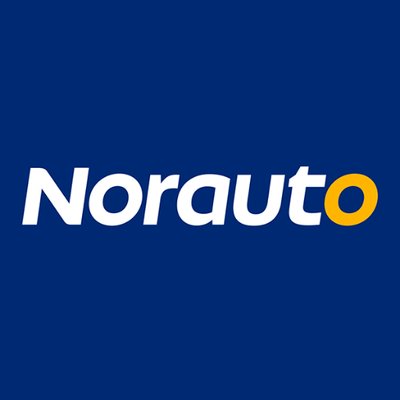 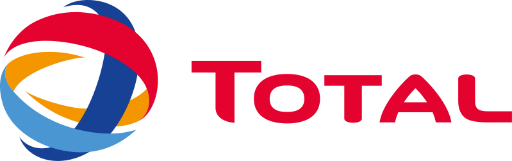 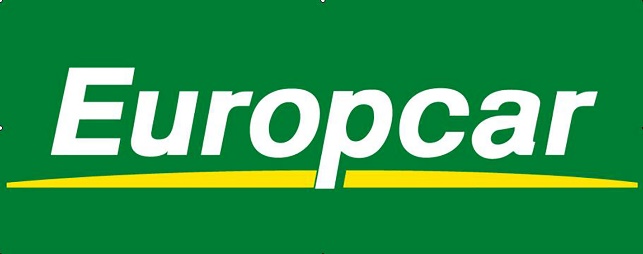 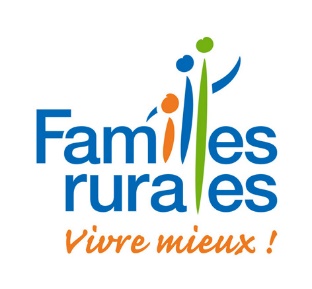 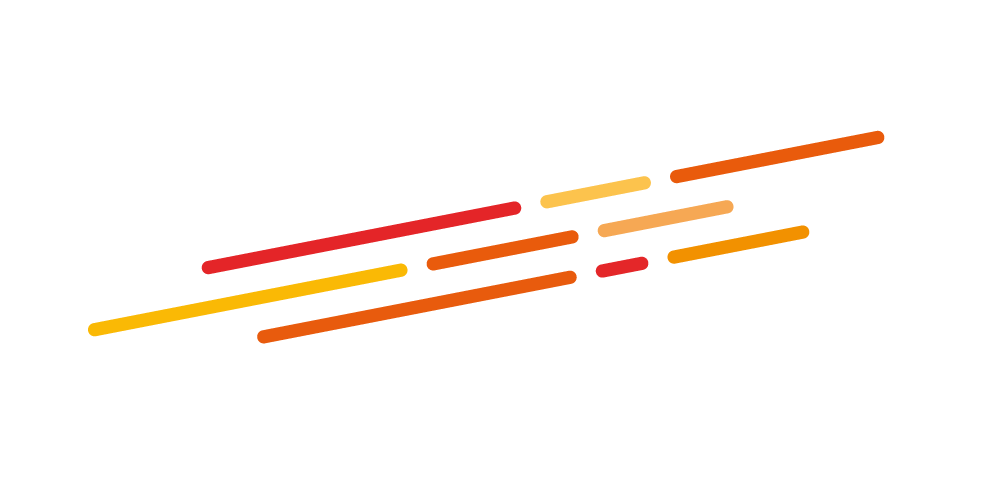 L’année 2018 en chiffre
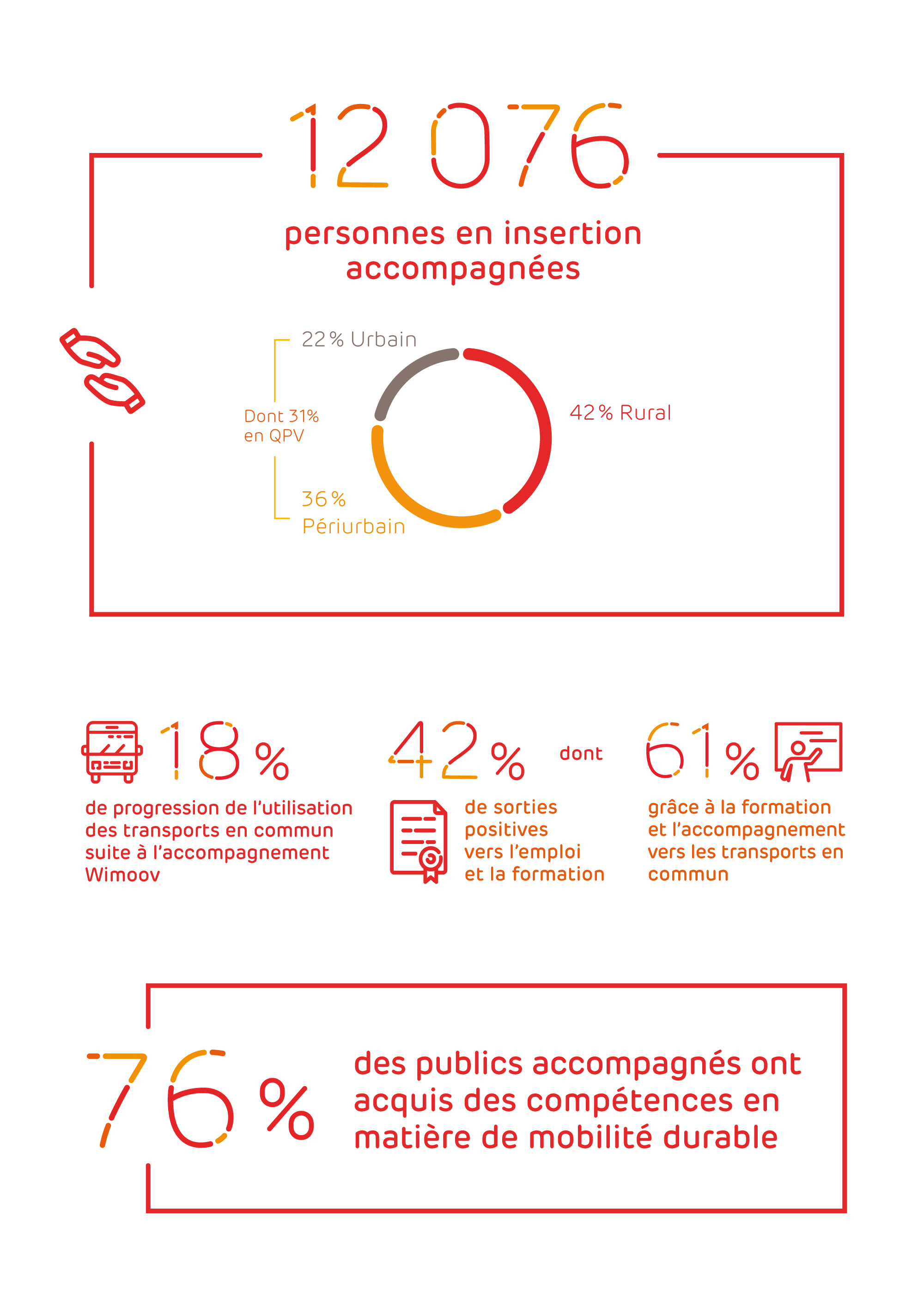 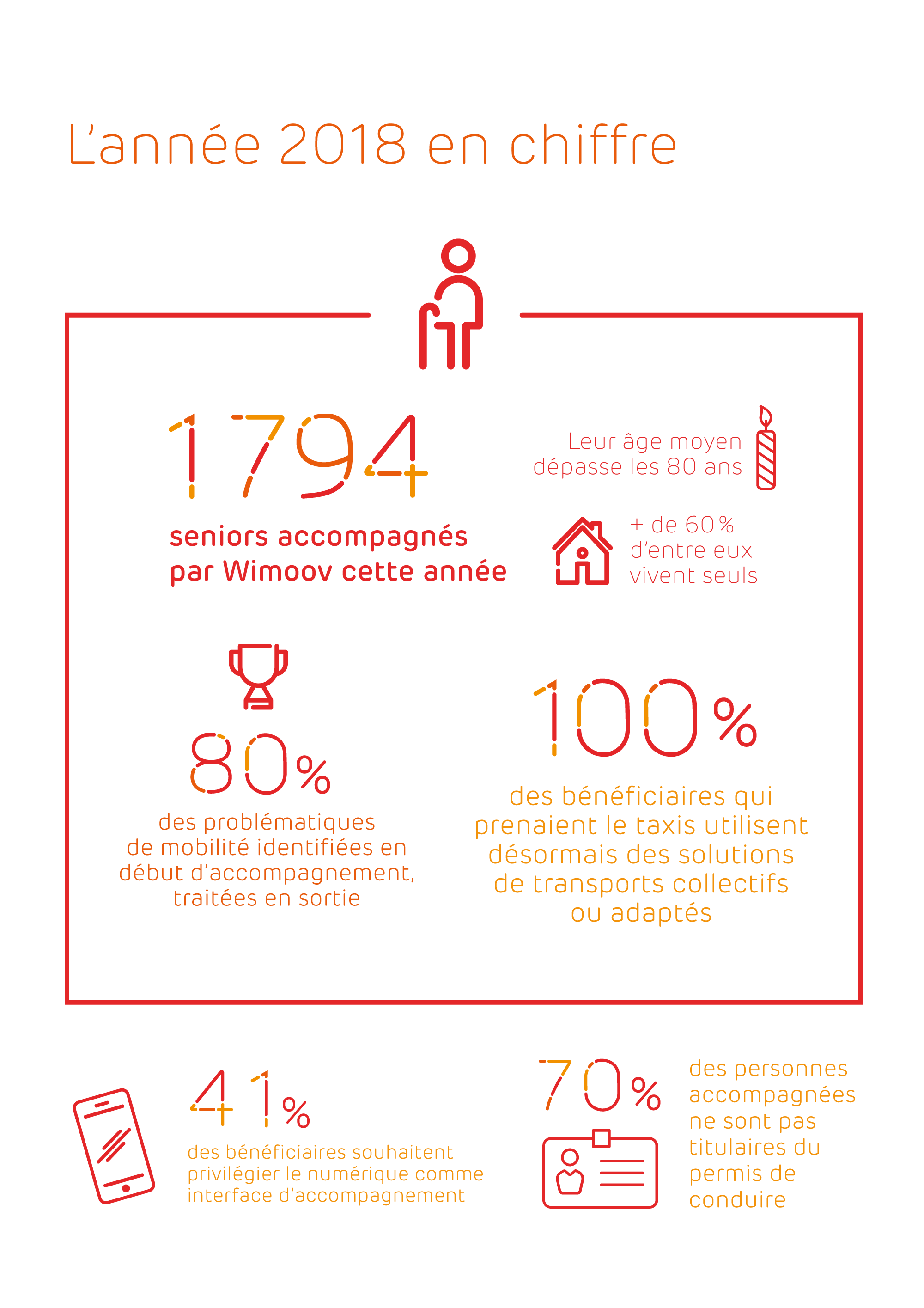 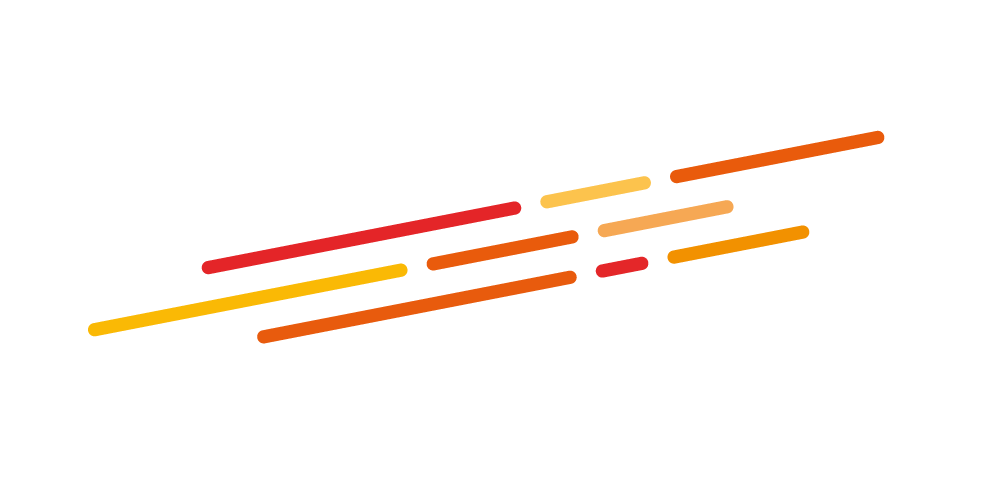 La LOM dans les territoires
Nouvelles compétences pour les AOM
Solutions de mobilité solidaire
Accompagnement individualisé pour les publics fragiles

Comité des partenaires
De manière obligatoire : entreprises & usagers
Elargissement aux acteurs sociaux, de la mobilités, élus, services de l’Etat

Plan d’action mobilité-emploi
Accompagnement des publics en difficultés socio-économiques
Association des collectivités concernées

Délégations de services publics « mobilité »
Co-traitance avec des opérateurs 
Réponse au volet « inclusif » du CdC
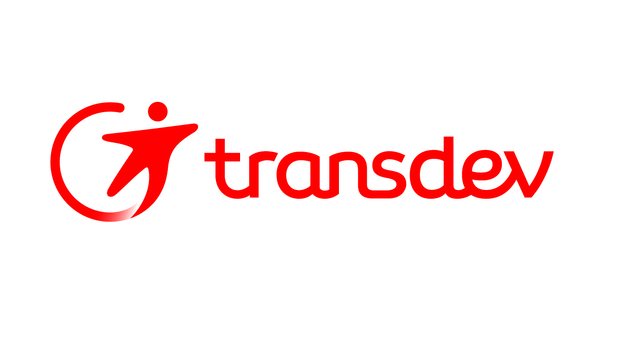 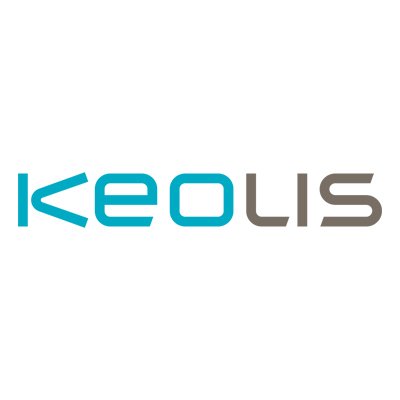 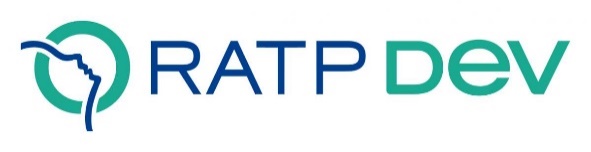 MERCI DE VOTRE ATTENTION

Mathieu ALAPETITE
Directeur communication, partenariats et affaires publiques
mathieu.alapetite@wimoov.org
06 83 54 67 40
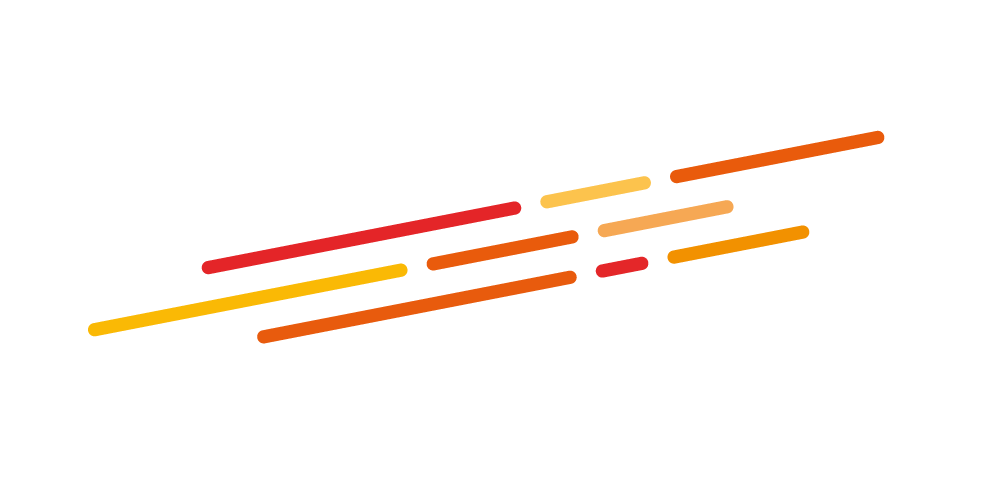 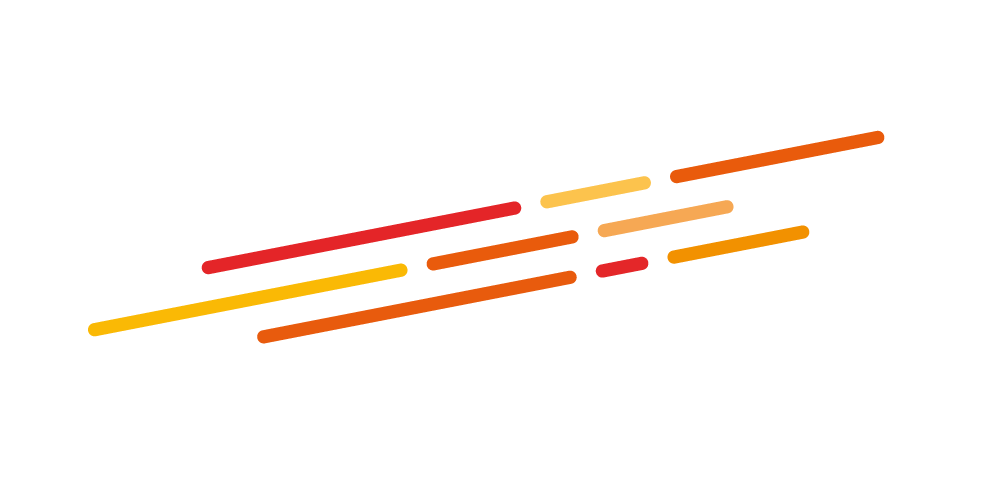 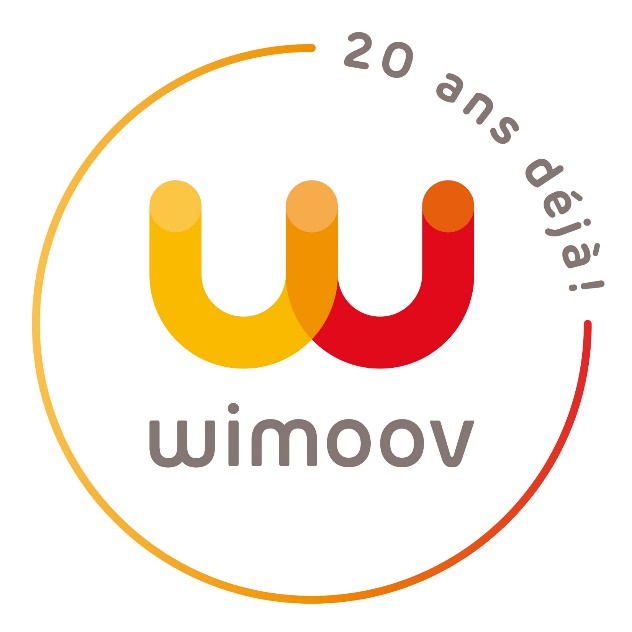 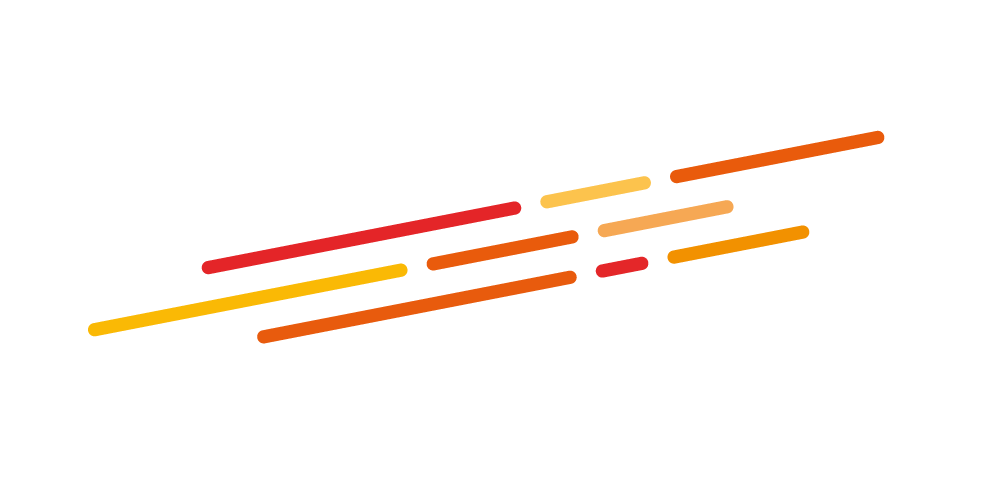 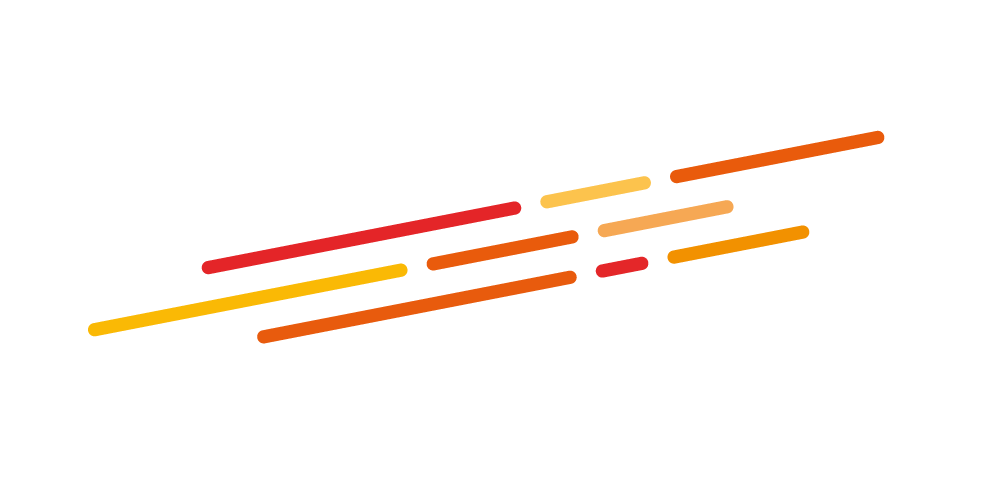